Little Bear is going back to school. He hasn’t been at school for a long time.
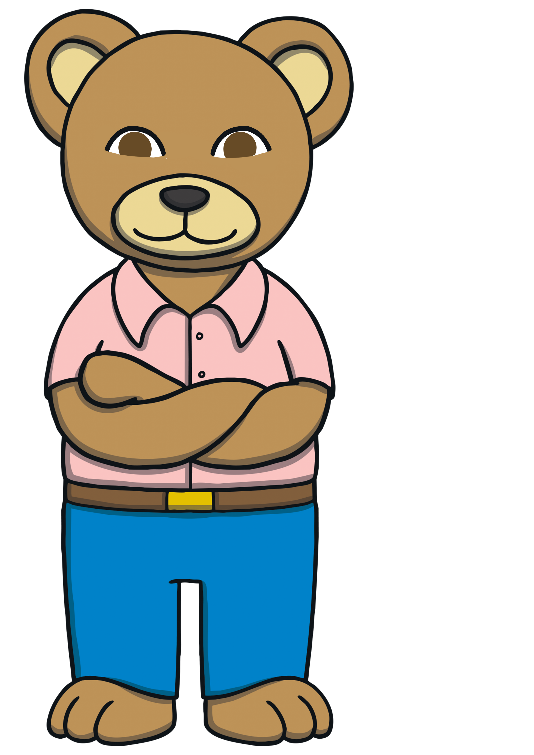 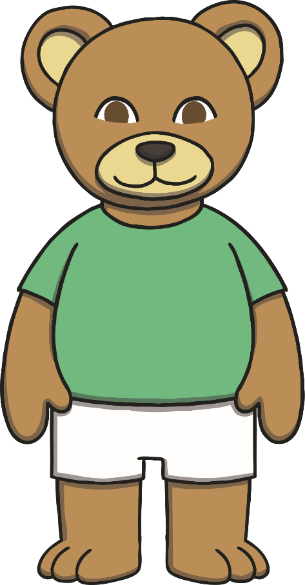 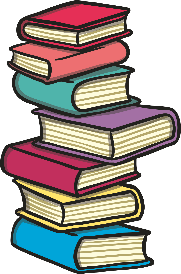 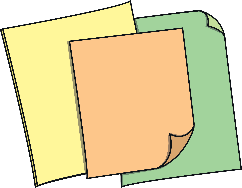 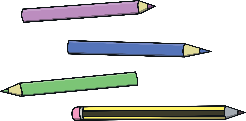 Little Bear has been 
working really hard 
at home.
Next
Little Bear is very excited about going back to school but he is a little bit nervous too.

Little Bear’s teachers say that it’s normal to feel a little bit nervous. Here are some of the things they told him.
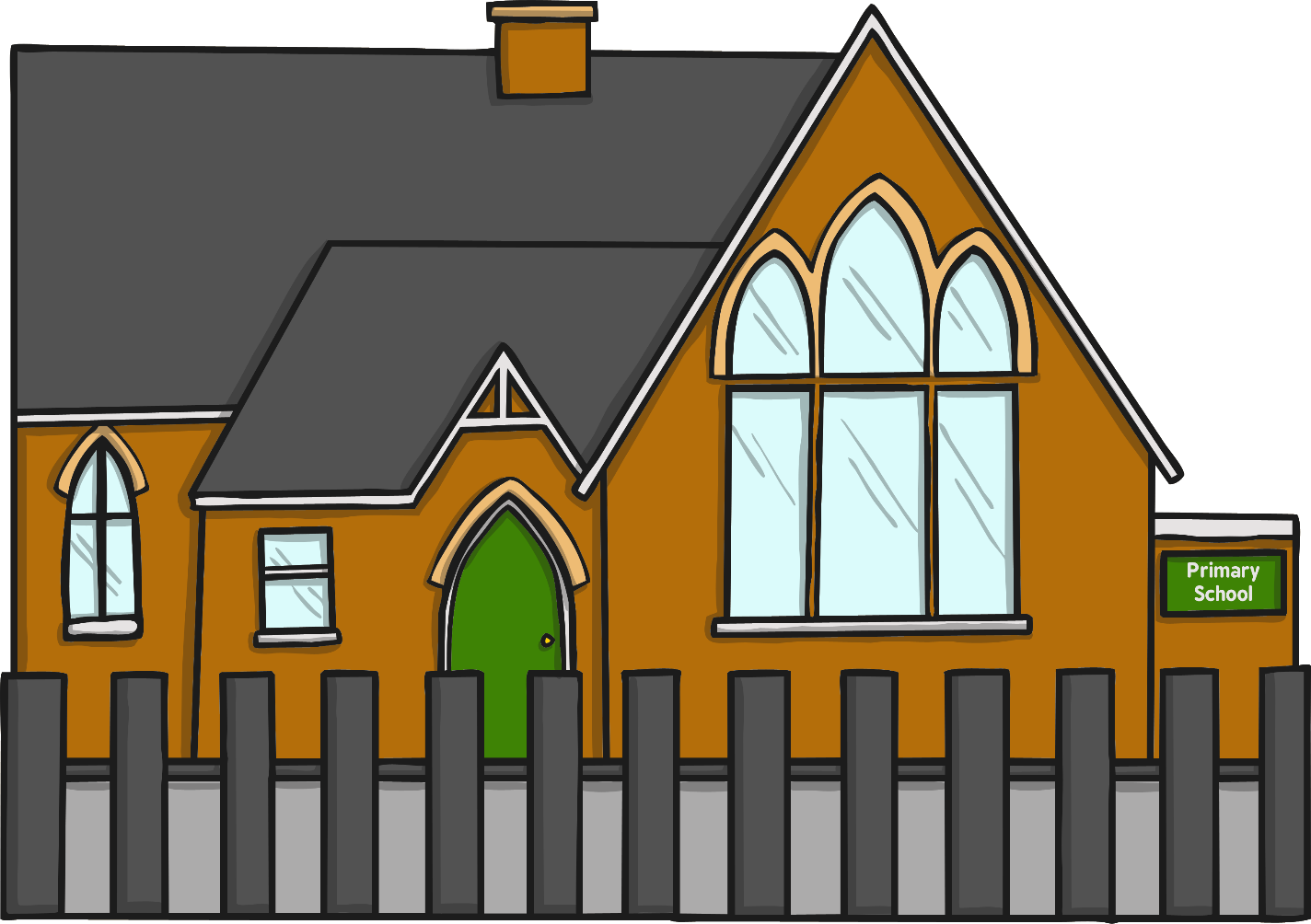 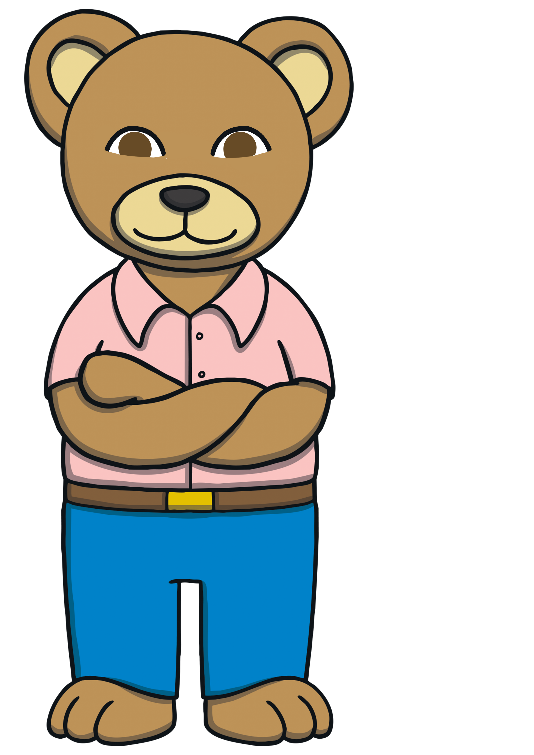 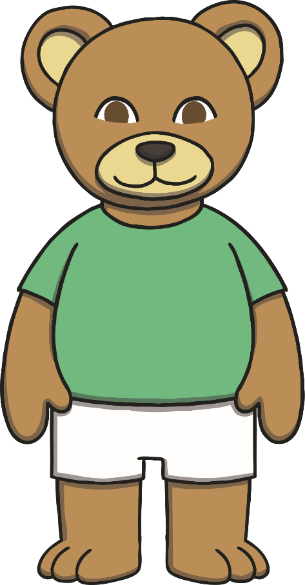 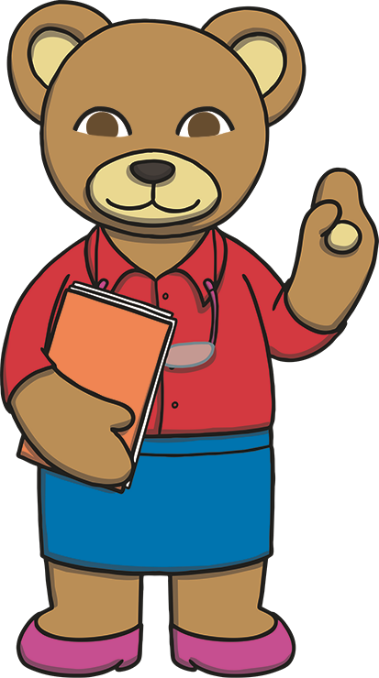 Next
When you come back to school…
...you might miss your family. You have been at home with your family for a long time so it’s normal to miss them a little bit.
Your teachers care about you and will look after you. Your family will be thinking of you and will be so excited to hear about your day at school.
Even though you are not with them, you are still in each other’s hearts.
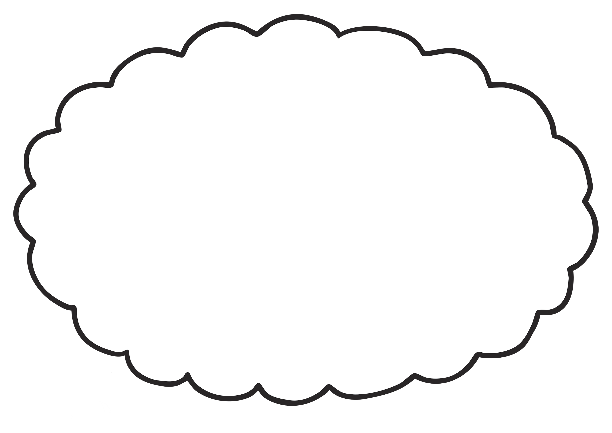 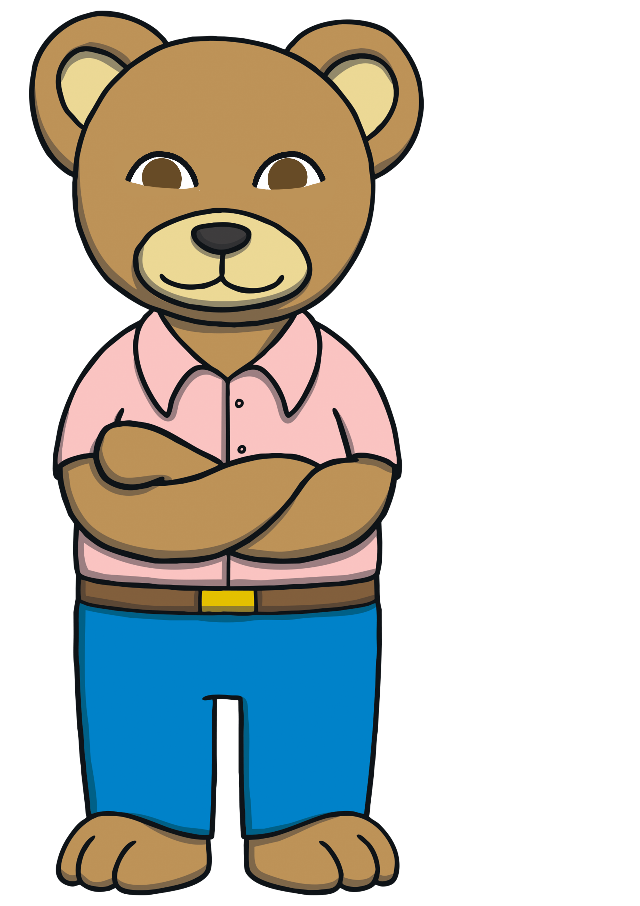 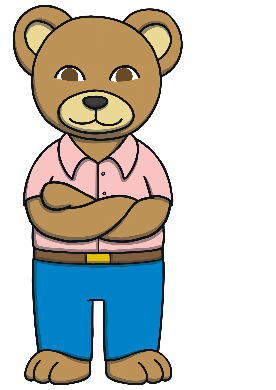 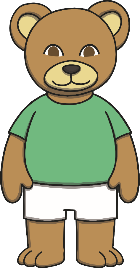 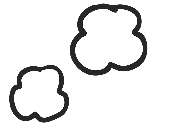 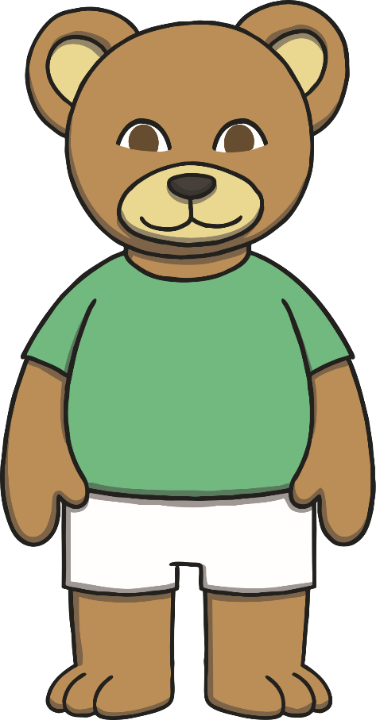 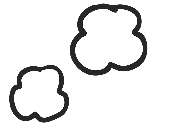 Next
When you come back to school…
…your friends will be happy to see you. You may not have seen your friends for a long time but they will be excited to see you. They will be waiting to play with you!
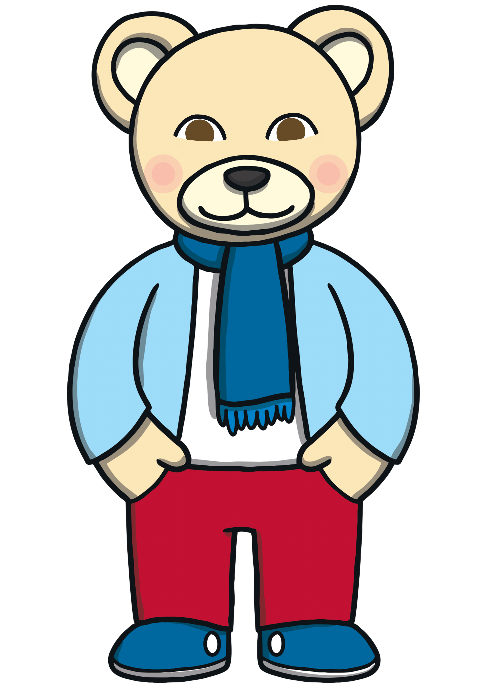 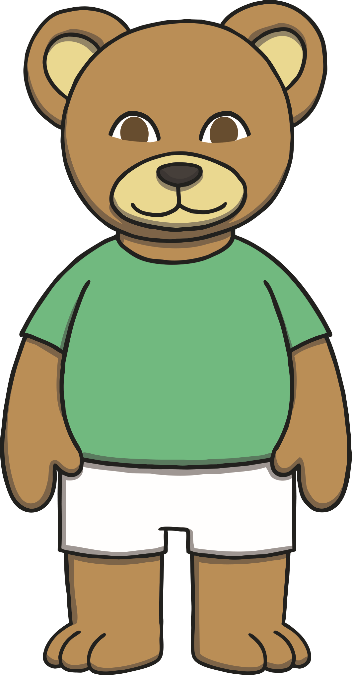 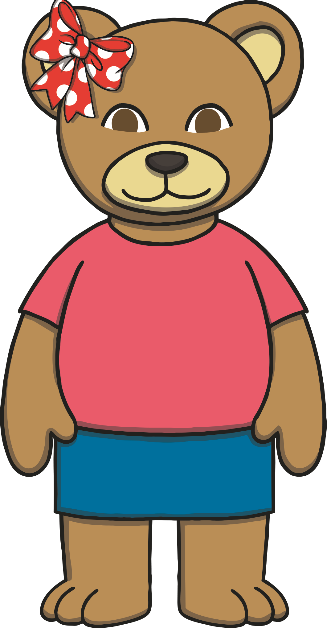 Even when we are apart, we are all still friends.
Next
When you come back to school…
…the classroom may feel noisy. The classroom may feel a little busy and loud to begin with, especially if you have been at home with just your family.
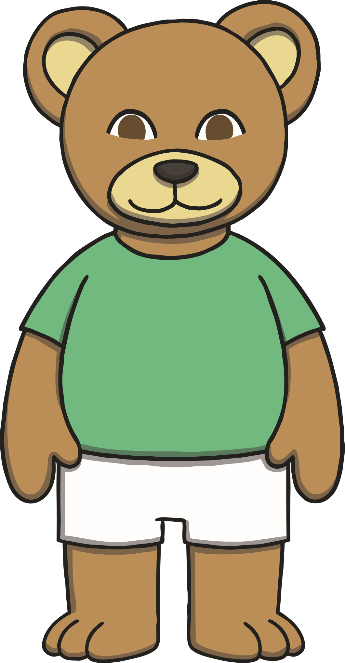 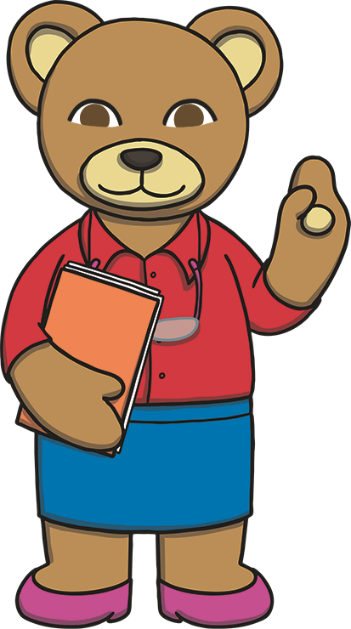 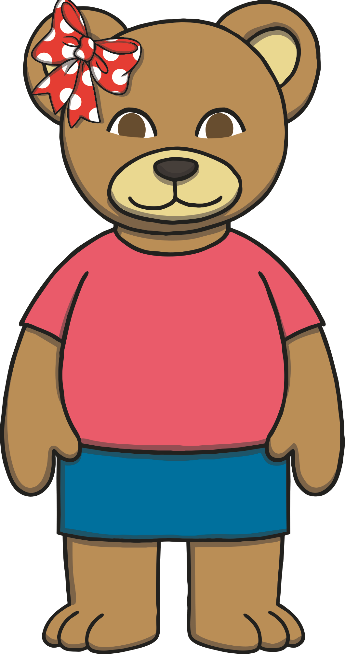 Soon, you won’t notice and you’ll be busy playing and chatting with all your friends.
Next
When you come back to school…
…most things will be just the same as they were before. Your classroom and teacher will be the same and it will be full of the same friends, adults and toys.
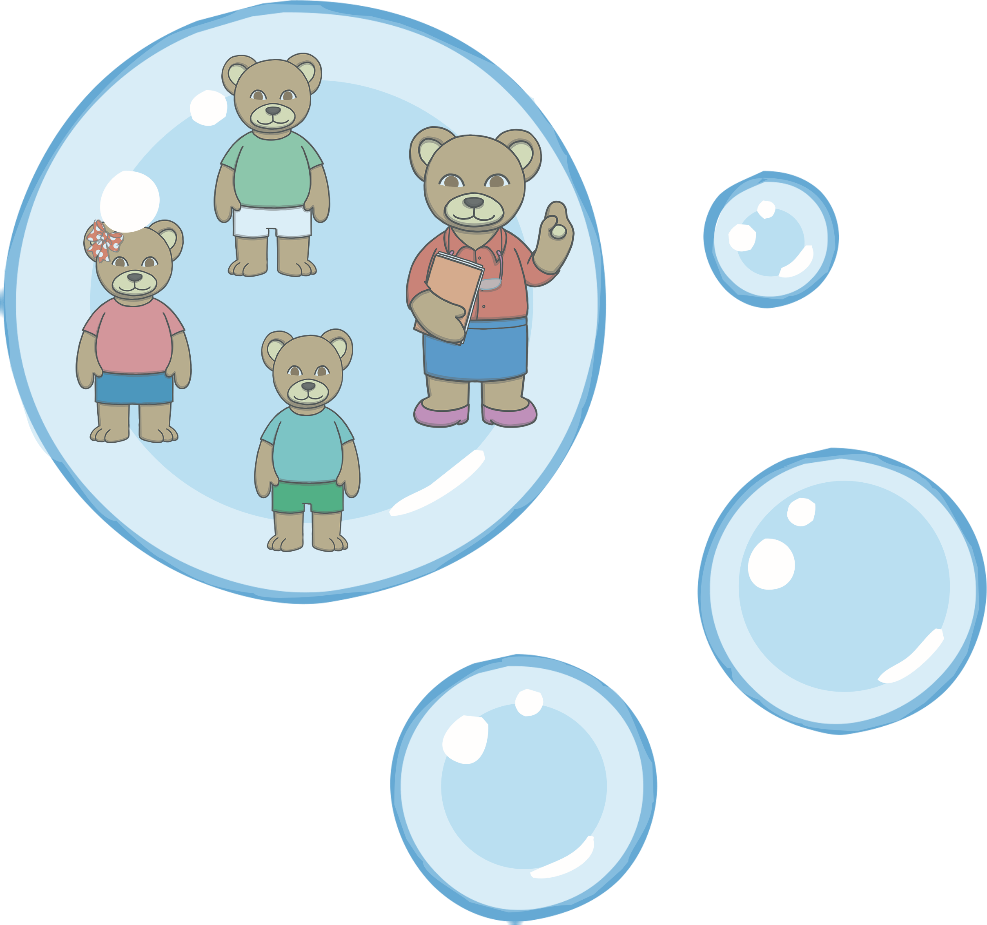 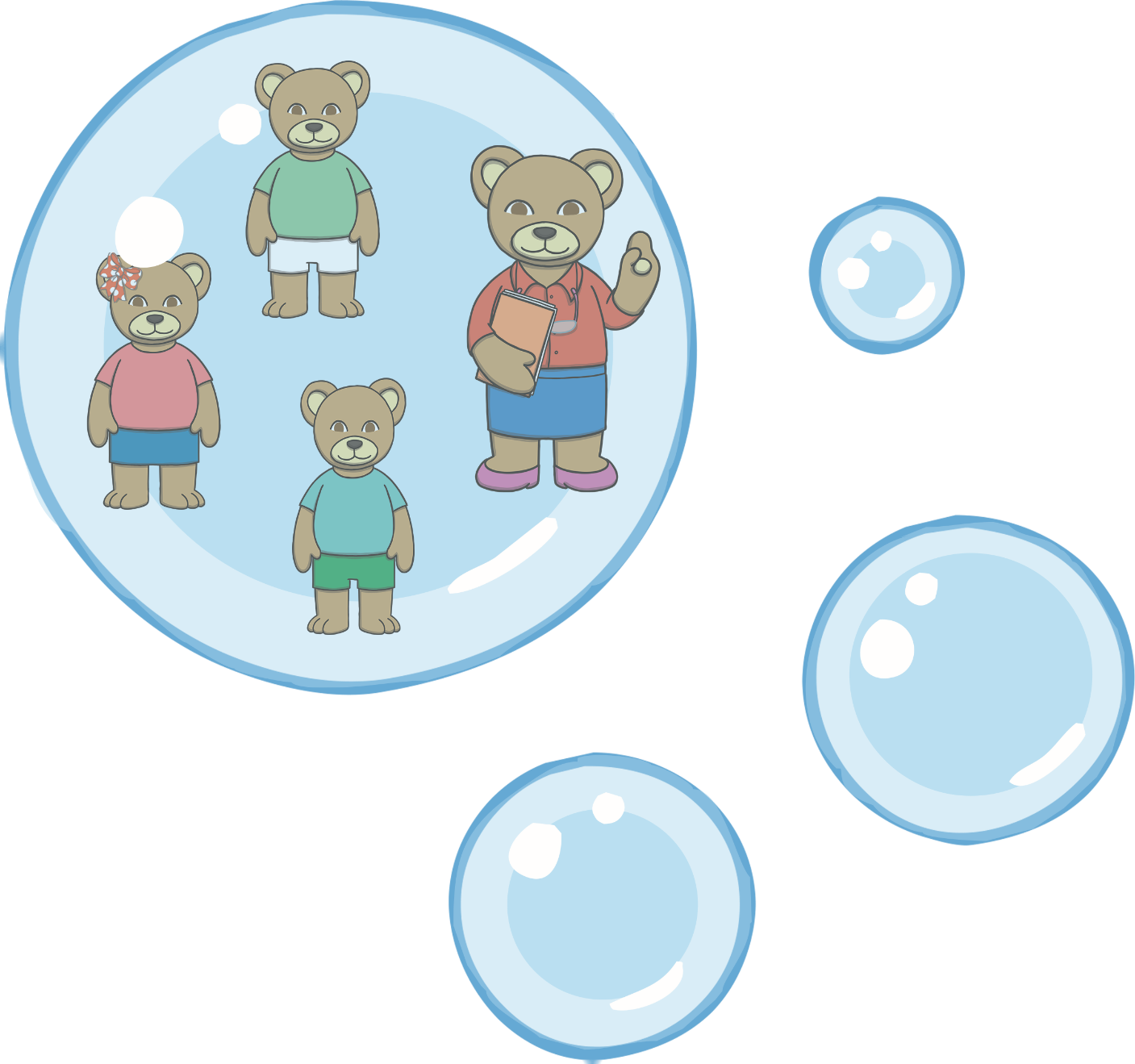 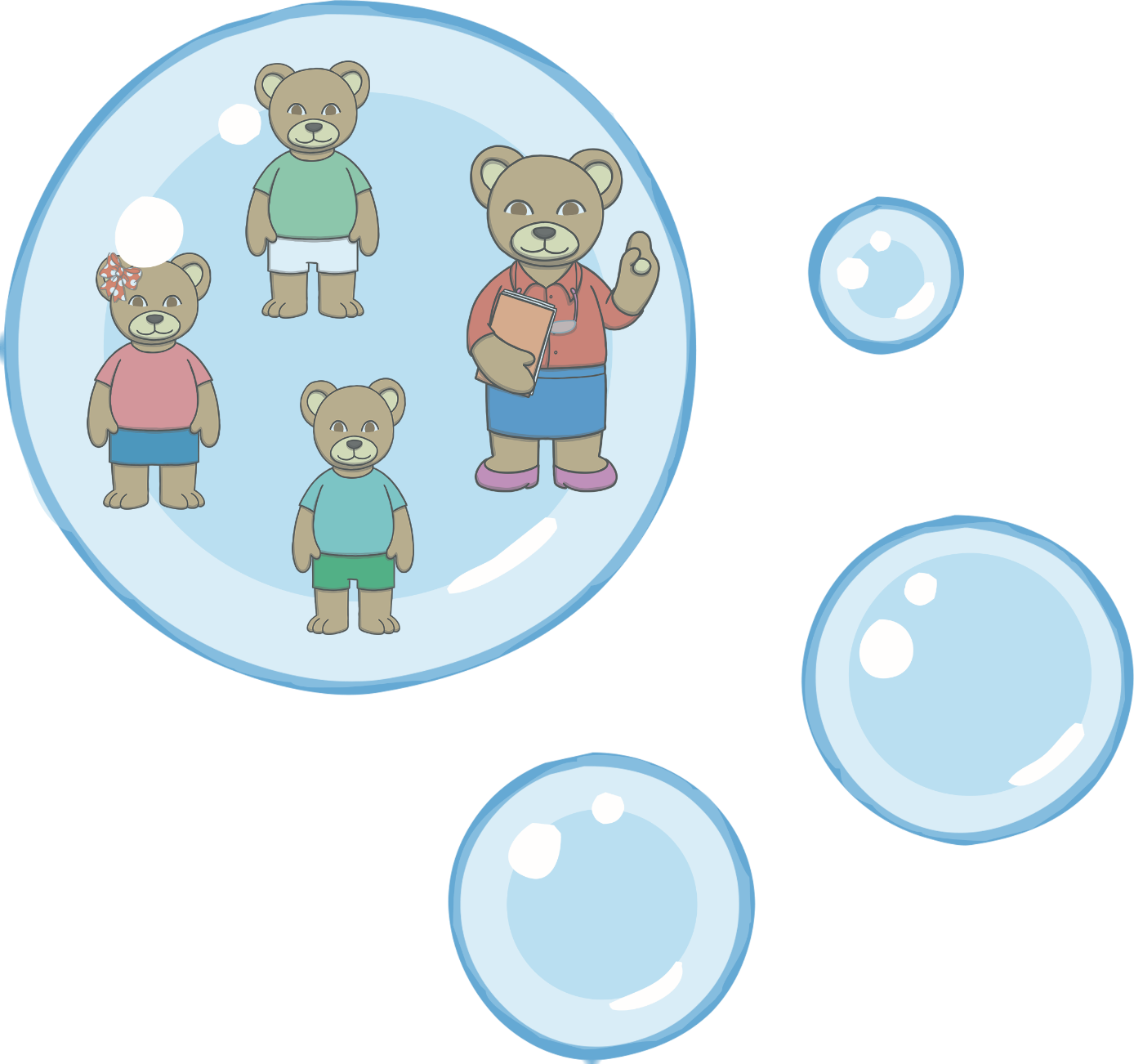 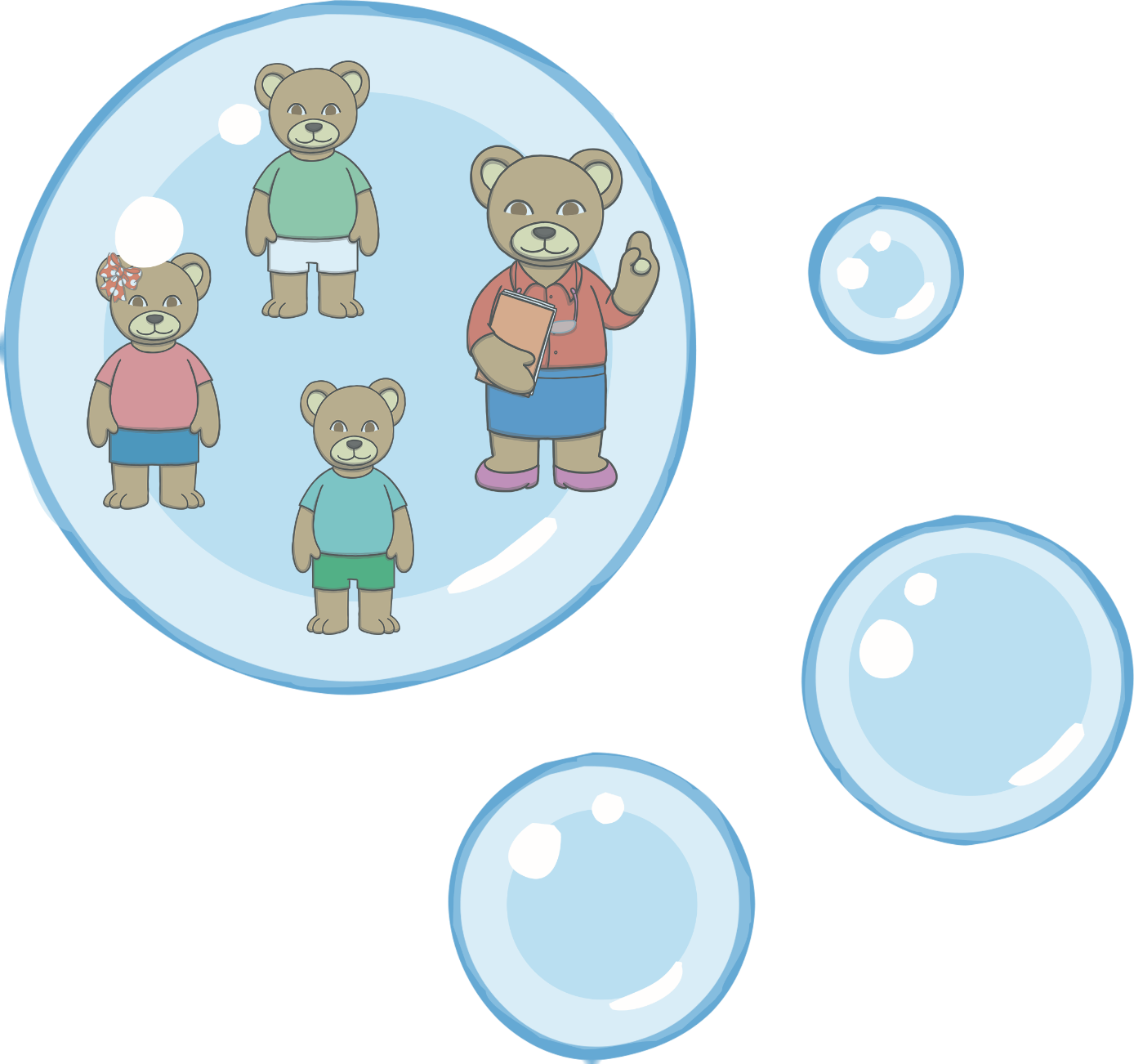 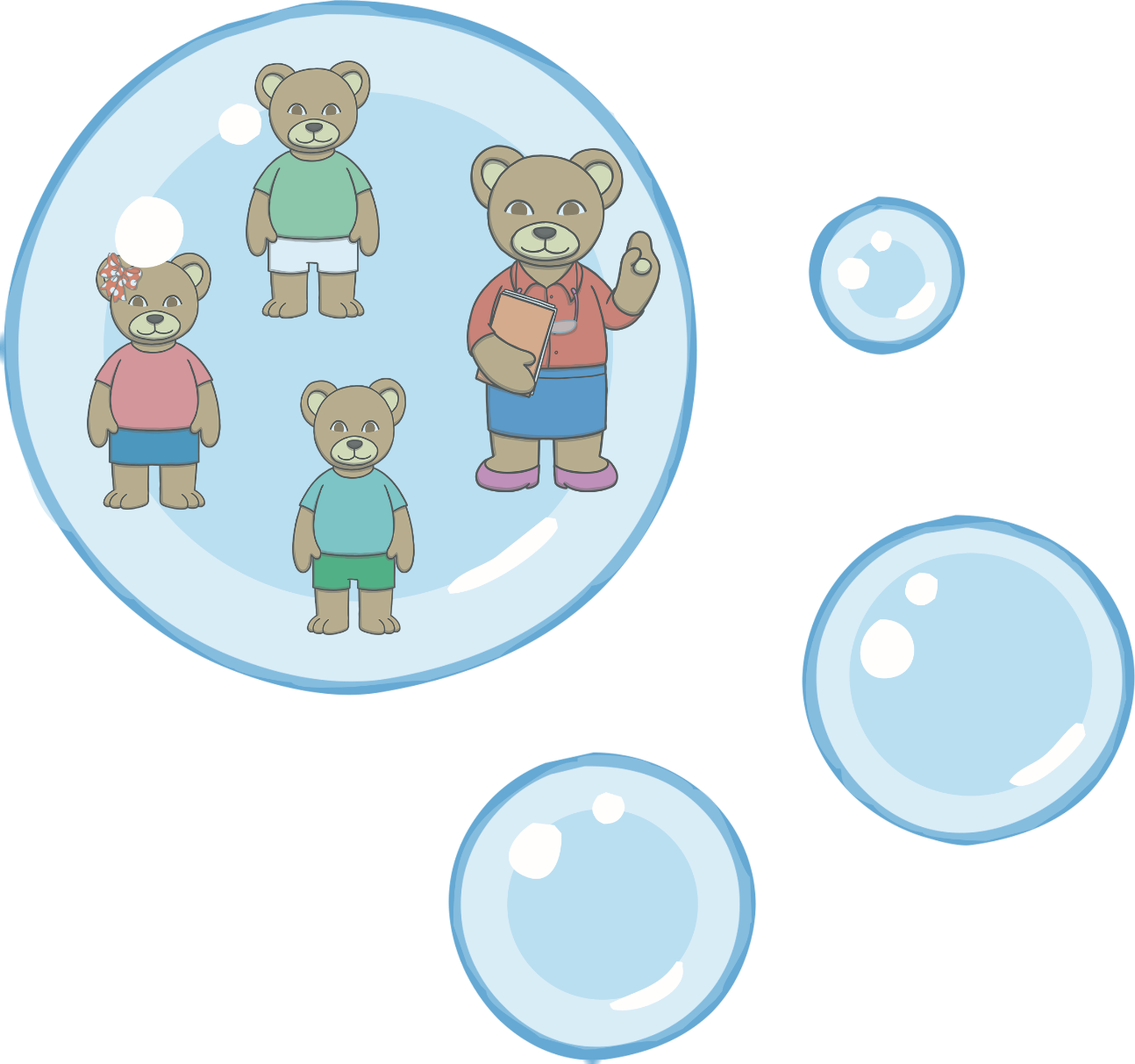 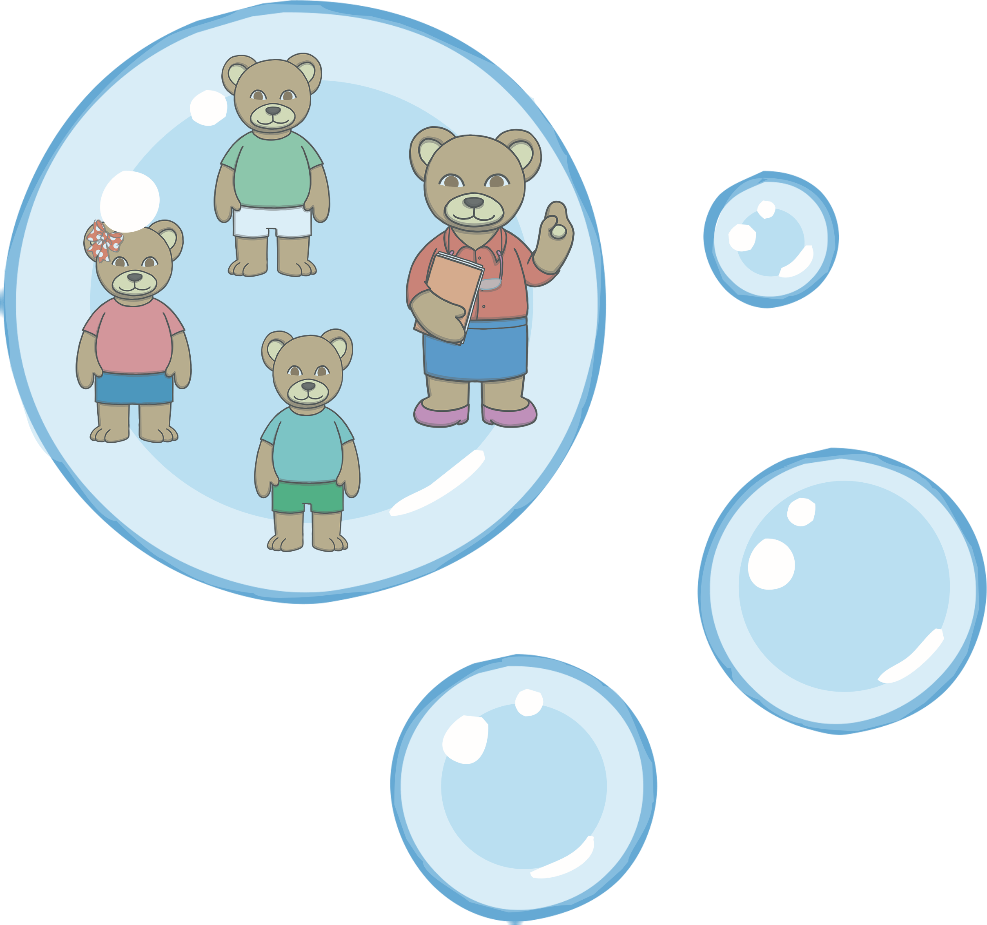 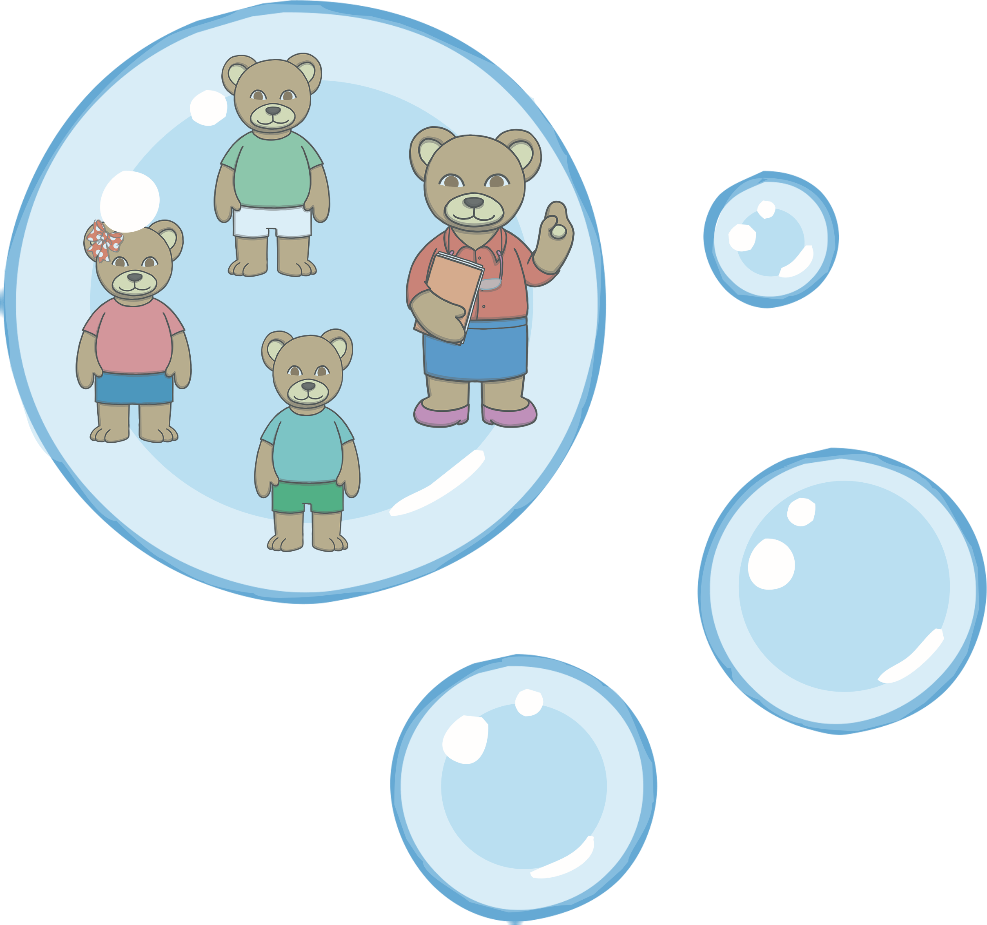 You will still be in your classroom bubble. You can 
play, learn and have fun inside your bubble.
Next
When you come back to school…
…it might be hard to remember all of the things you have to do. Your teachers will remind you of all the things you need to know and if you forget something, just ask.
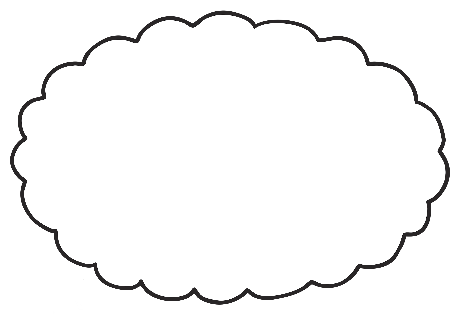 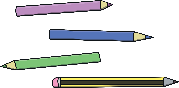 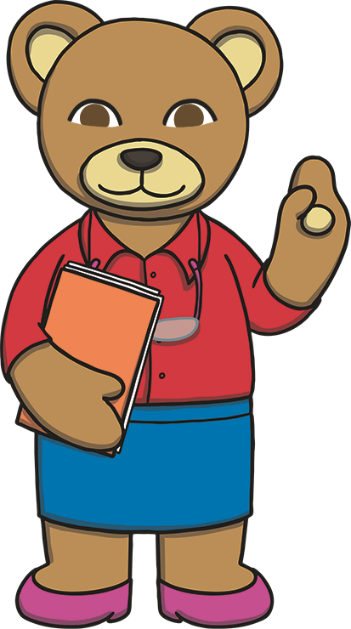 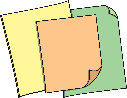 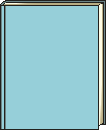 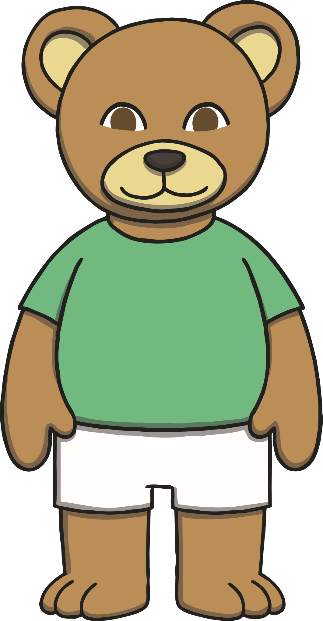 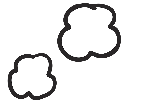 All of the grown-ups are here to help 
you settle back into school.
Next
When you come back to school…
…your teachers will care for you and look after you, just like your family do at home. If you are feeling upset or worried, your teachers are there to help you and make you smile.
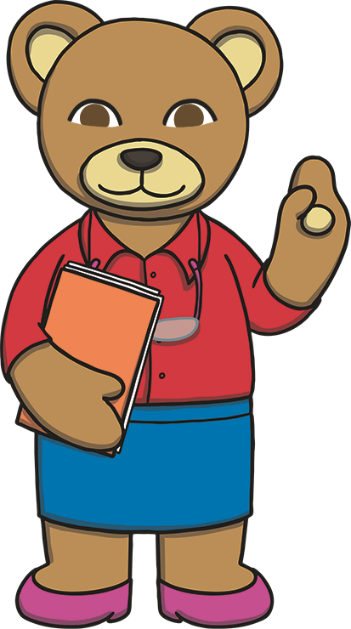 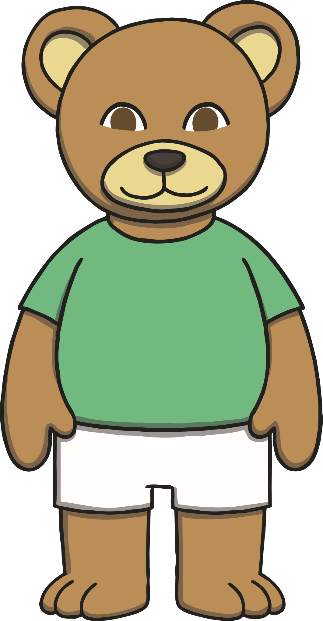 Next
When you come back to school…
…have fun! Your teachers and friends have missed you very much. It may feel strange to begin with but school is still full of fun, love, learning and laughter, just like it was before!
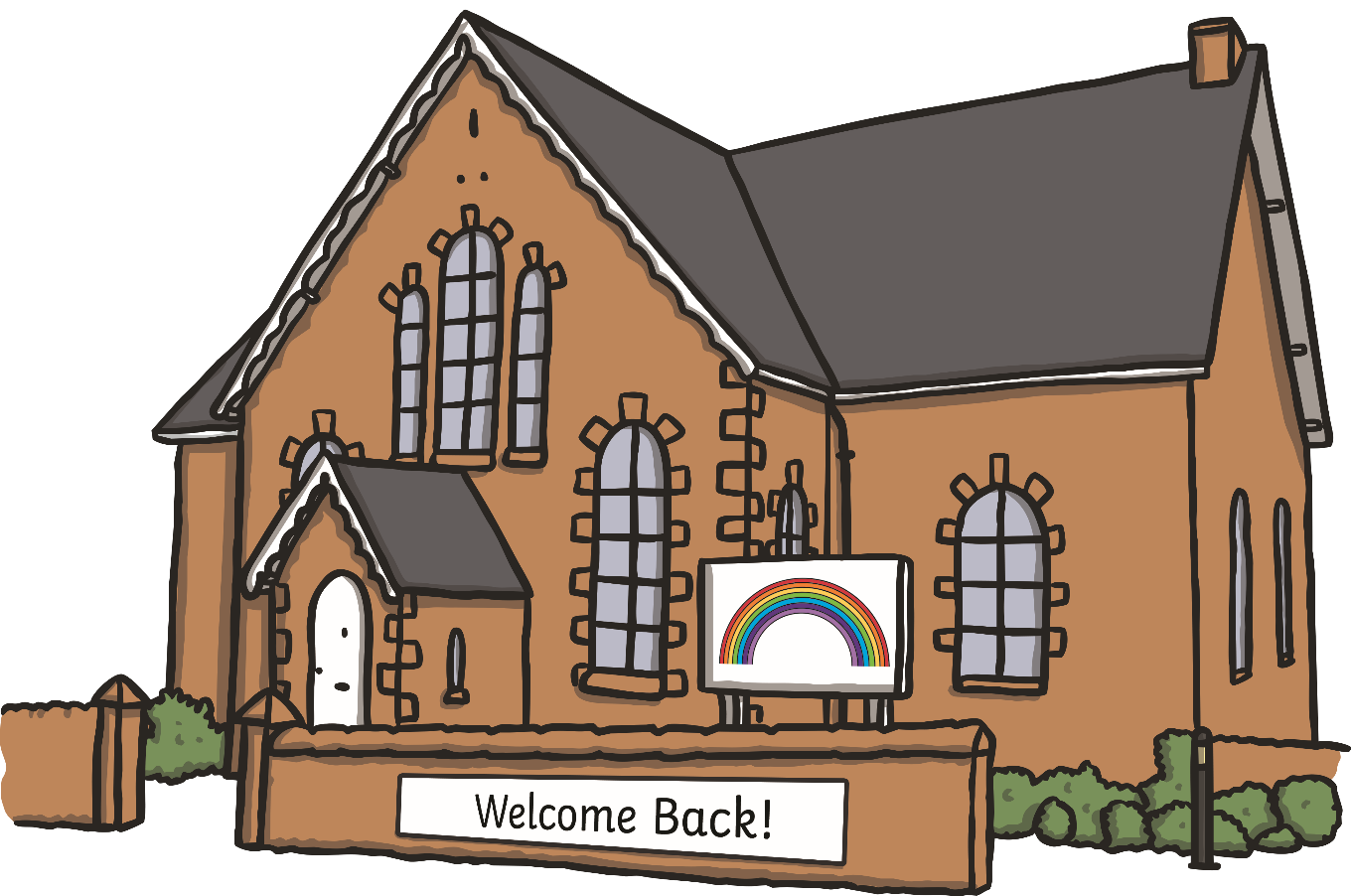 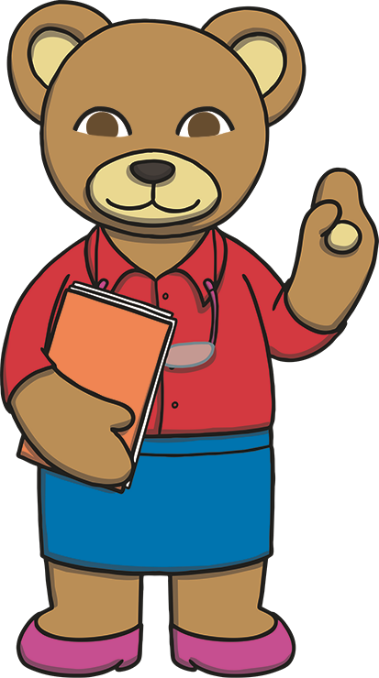 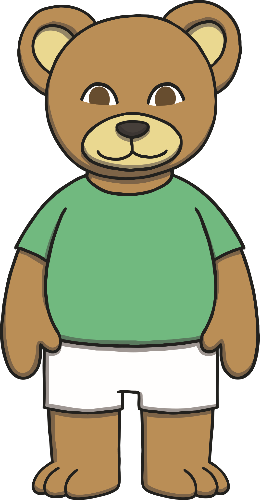 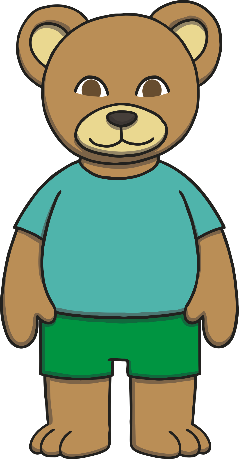 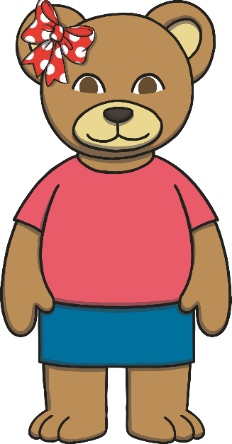 Finish